Die Stadt der Zukunft – eine Design Challenge
Heutiger Plan:
Warm-up: Bruchteile von Größen

Klimaneutralität

3D-Stift

Stadt der Zukunft
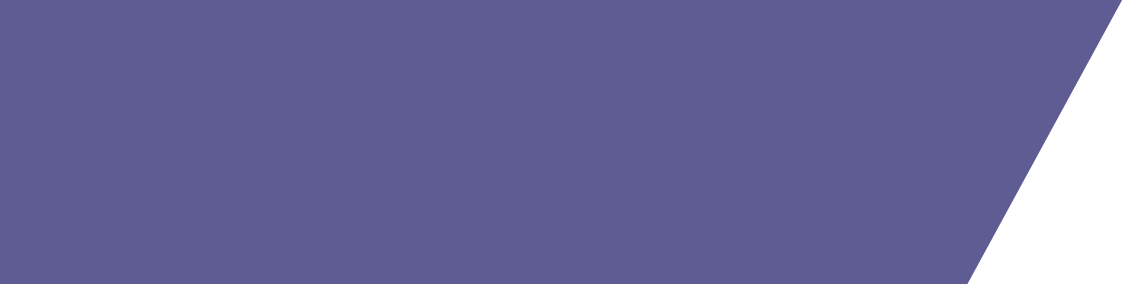 Warm-up: Bruchteile von Größen
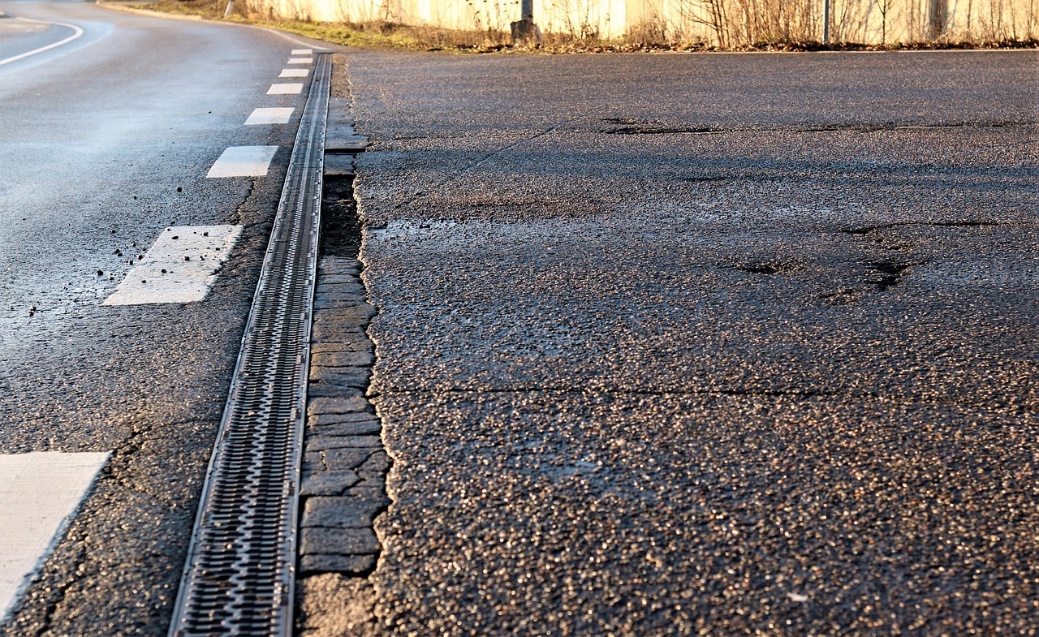 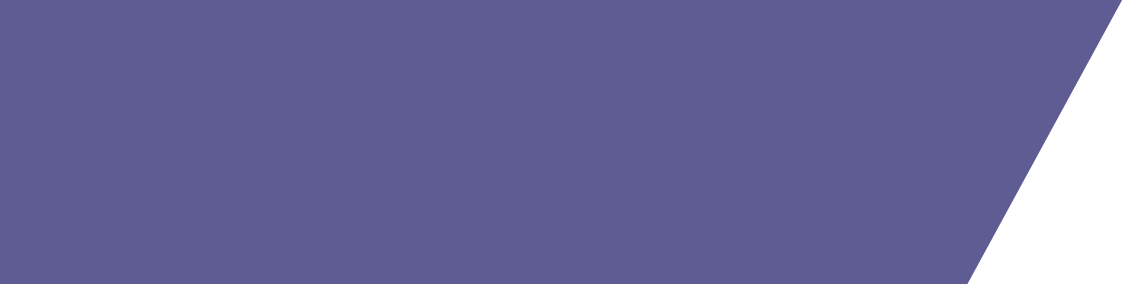 Was bedeutet „Klimaneutralität“?
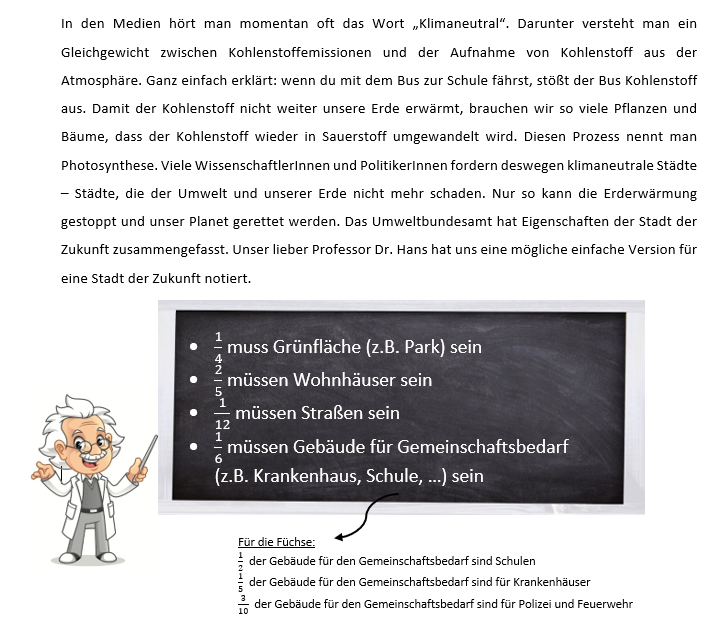 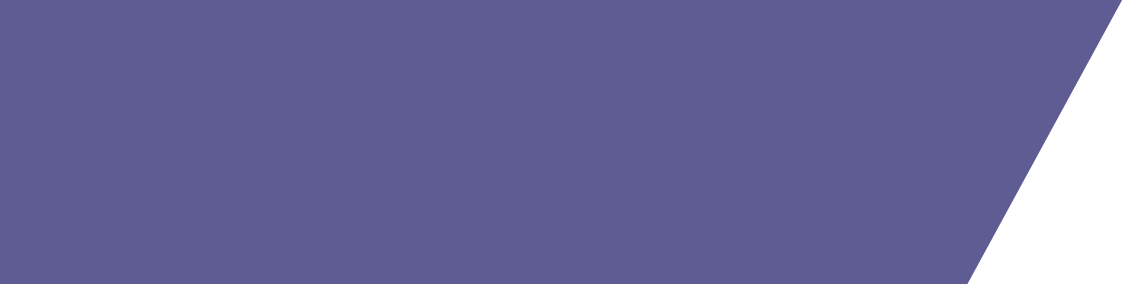 Arbeitsauftrag
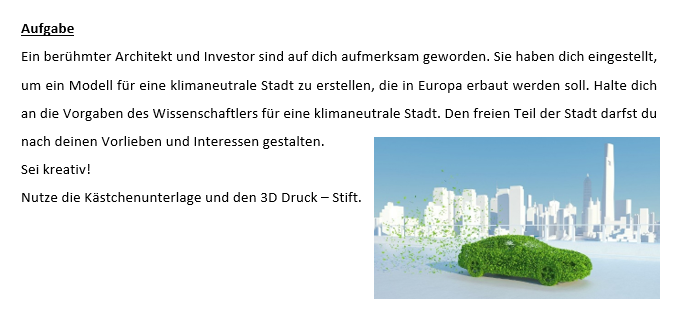 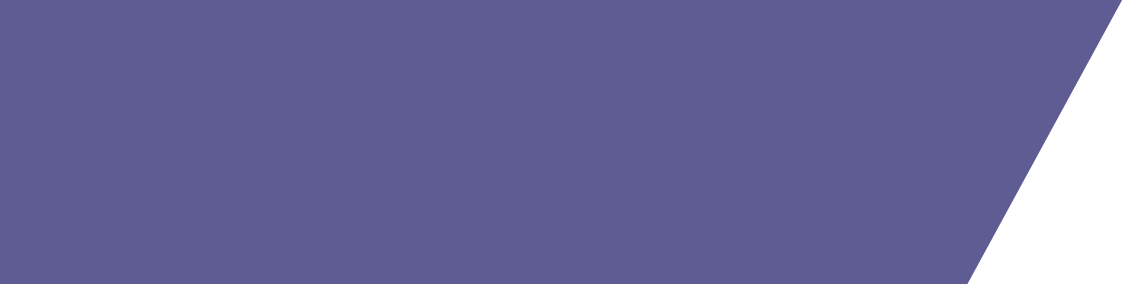 Der 3D-Druckstift:
PLA (Kunststoff) Zufuhr
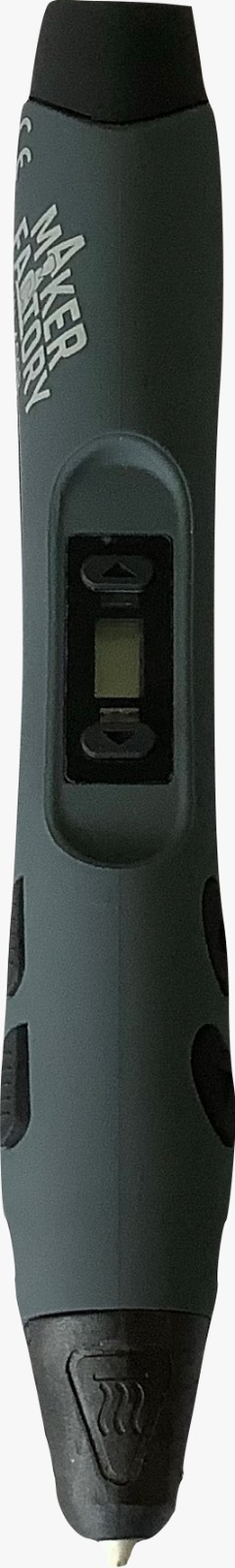 Display (Temperatur verändern, PLA einstellen)
Filament entladen
Geschwindigkeit verringern Geschwindigkeit erhöhen
Filament zuführen
Düse
HEIß! (ca. 200°C)
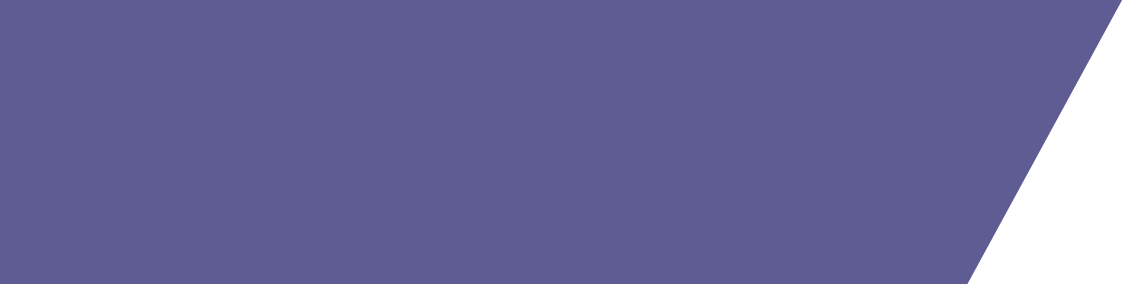 Arbeitsauftrag
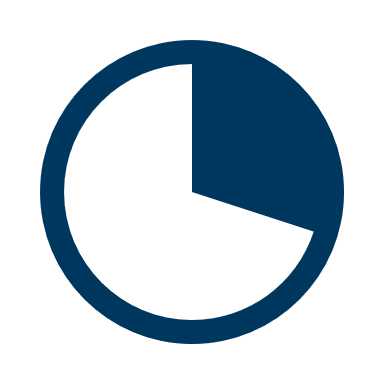 30 Minuten
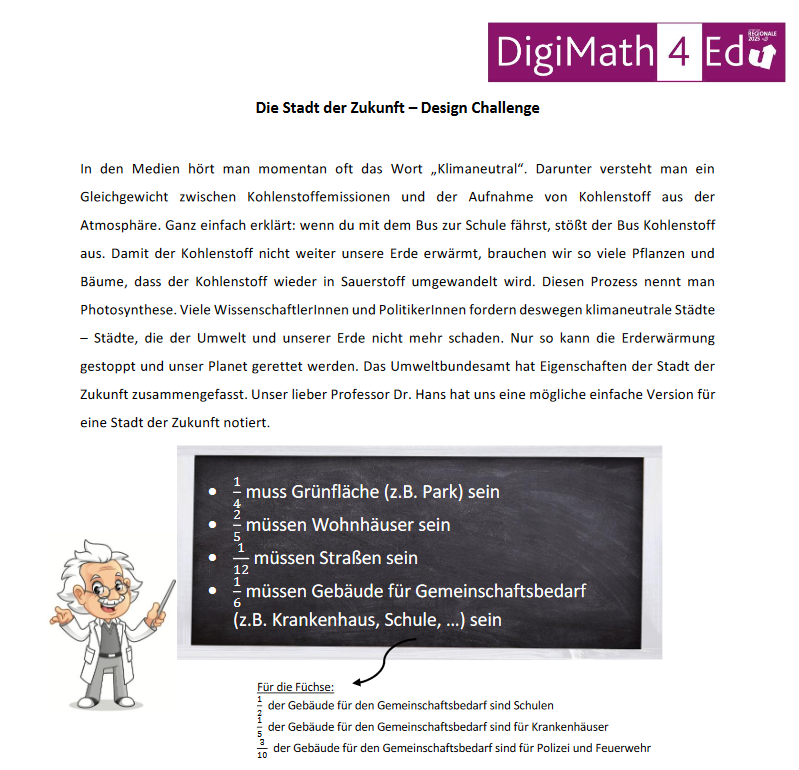 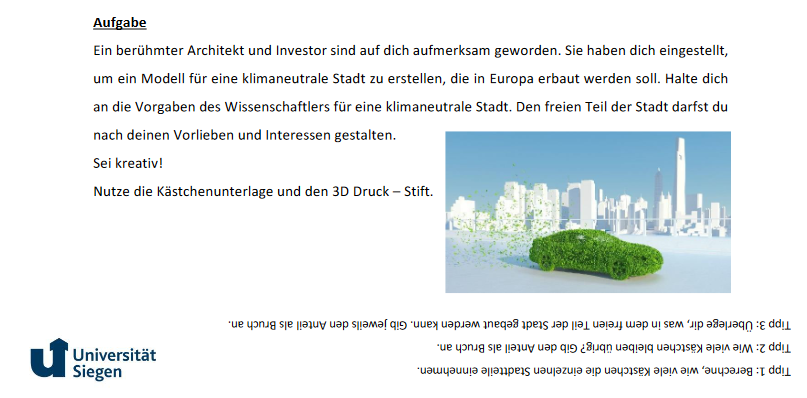 Nutze die Tipps nur, wenn du wirklich gar nicht weiterkommst.
Challenge für die Füchse!
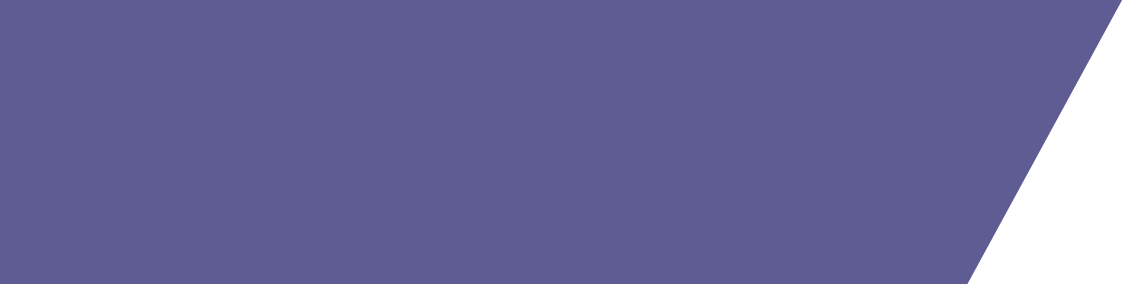 Zeit zum Aufräumen
PLA (Kunststoff) Zufuhr
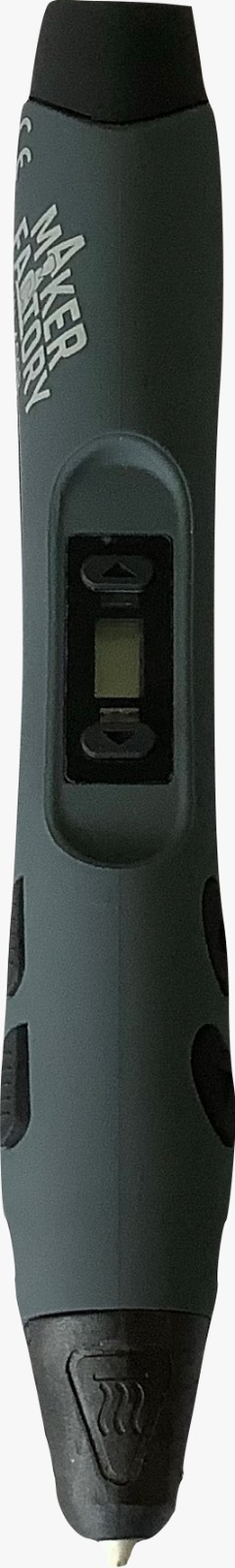 PLA aus dem 3D-Stift entfernen
3D-Stift ausschalten
Sitzplatz aufräumen
Filament entladen
HEIß! (ca. 200°C)
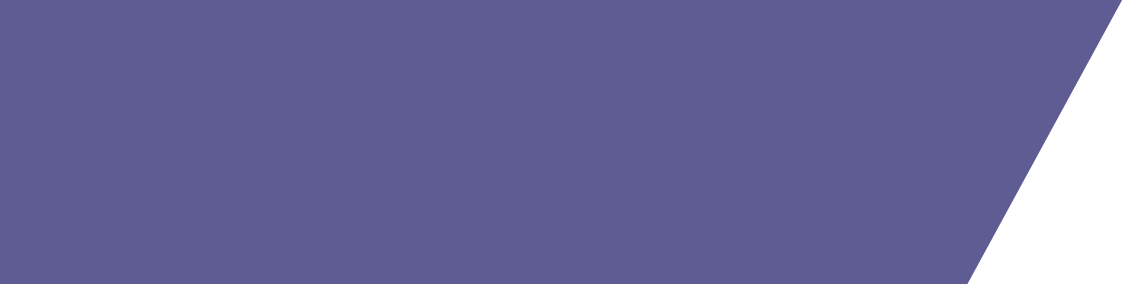 Zeit zum Aufräumen
Das Arbeiten mit dem 3D-Stift war…
Das nehme ich mit…
Besonders gut hat mir gefallen…
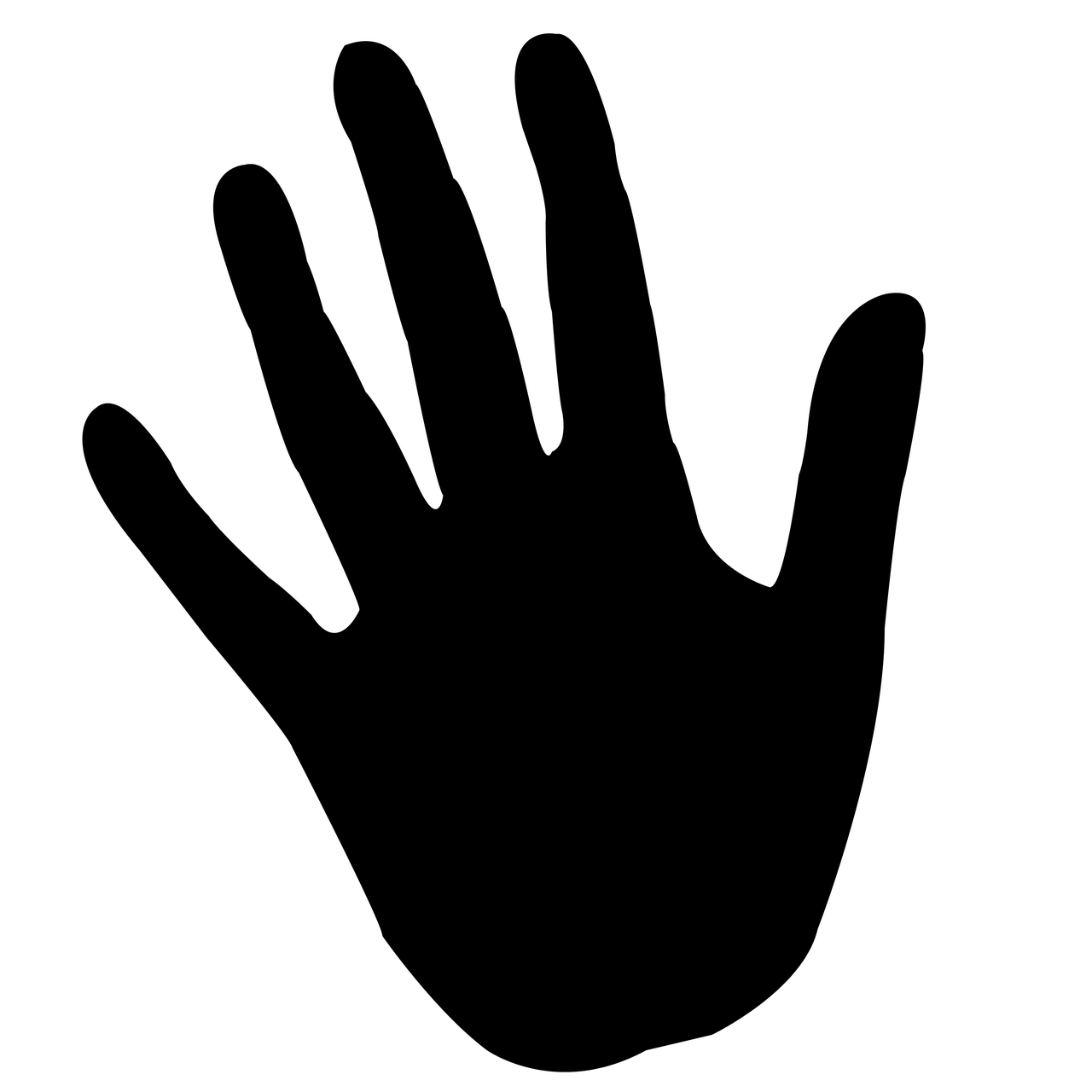 Probleme hatte ich mit/bei…
Die Stunde heute war…